Gas distribution network tariffs review 2023
Public forum
8 June 2023
9am to 10.30am
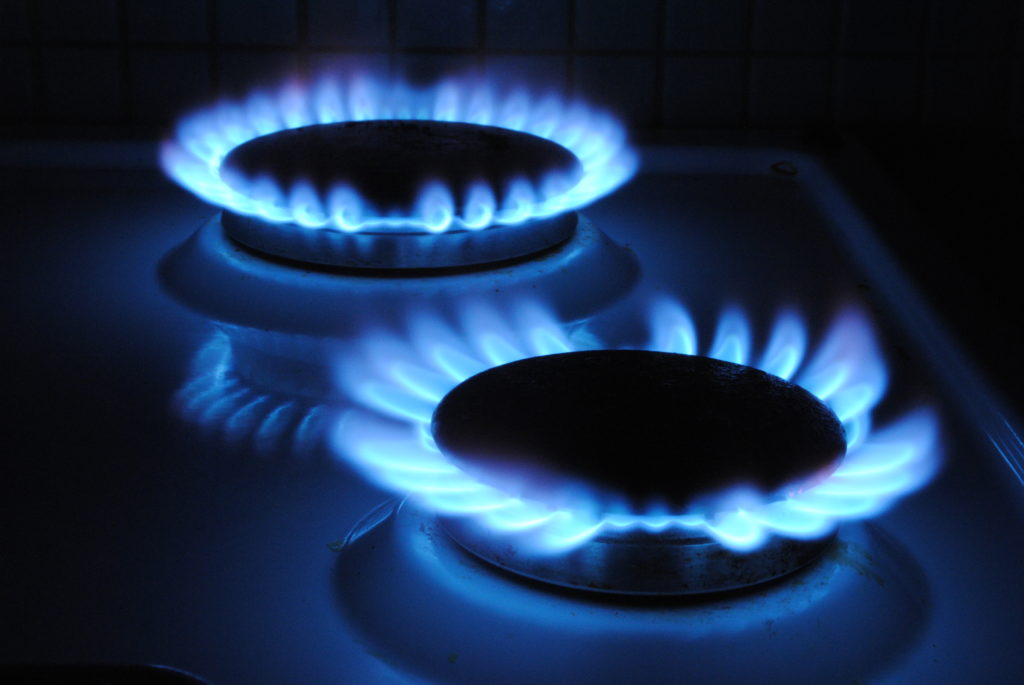 Click to add title
Welcome
Click to add text
Second level
Third level
Fourth level
Fifth level
Jim Cox
AER Deputy Chair
2
Today’s speakers
What are we reviewing and why?
Emissions abatement targets
Amended National Gas Objective
Weighted average price caps
State policies to transition from gas
Stakeholder views
Declining block tariffs
4
How are gas distribution tariffs set?
Access arrangements sets out tariffs for year 1 of a 5 year access arrangement period (using building block revenue assessment)
The tariff variation mechanism (CPI-X) is applied to year 1 tariffs…
…to provide year 2 tariffs.
The process repeats for years 3, 4 and 5. The CPI-X annual tariff variation is applied to the current year’s tariffs to provide tariffs for the upcoming year.
5
Distributors have over recovered revenues compared to AER revenue targets, under price caps
Revenue over recoveries result from higher gas throughput (volumes) than forecast.

This may be evidence of price cap incentive properties working, the impact of changing economic conditions, or of forecast error, or all of the above. 

Revenue over recoveries do not necessarily disadvantage customers if higher actual volumes translate to higher forecasts than otherwise.
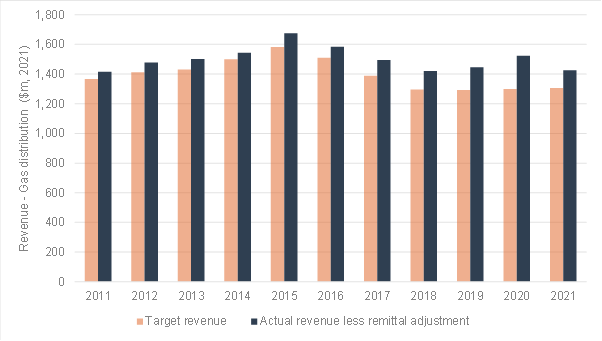 6
Weighted average price caps

allocate volume risk to distributors who retain all revenues earned
no true-up of revenue under and over recoveries
distributors incentivised to grow volumes 
declining block tariffs are a rational response to price cap regulation
Two main types of tariff variation mechanism
Revenue caps

allocate volume risk to customers
true-up revenue under and over recoveries
distributors not incentivised to grow volumes
declining block tariffs are a less natural fit with revenue caps
or
Or hybrids?
7
When considering tariff variation mechanisms…
Clause 97 of the National Gas Rules:

Efficiency in tariff structures

Administrative costs

Prior regulatory arrangements

Desirability of consistency

Risk sharing implicit in access arrangements

Other factors
Emissions abatement can be considered under “other factors”. 

All AER decisions are guided by the National Gas Objective.
8
Risk assignment under price and revenue caps
Price caps assign volume risk to the party best able to manage it – distributors.

However, forecasting error under price caps may weaken benefits to customers.

Revenue caps assign volume risk to customers but would protect customers from distributor revenue over recoveries.
What is the appropriate balance of risk assignment in the context of expected declines in gas consumption?
9
Declining block tariff structures are dominant
First ‘block’ of volume transported has highest per unit price
Second block of volume transported has a lower per unit price
Third block of volume transported has a lower per unit price
And so on…
10
Changing tariff structures would create winners and losers
Large consumers would pay more for gas haulage under flat or inclining block tariff structures
The scale of these impacts depends on the new tariff structure
Small consumers would benefit from changing tariff structures
11
Impacts of tariff changes on asset stranding risk?
Our main tool for addressing stranding risk is depreciation
We think other factors are more influential on stranding risk
Longer term, impacts are unclear
Within a 5 year access arrangement period, under revenue caps  stranding risk would be zero
Impacts on value derived from customer appliances will vary, in line with winners and losers from tariff structure changes
12